МБОУ – Займищенская СОШ 
им. Ф.Г.Светика
 г.Клинцы 
Брянской области
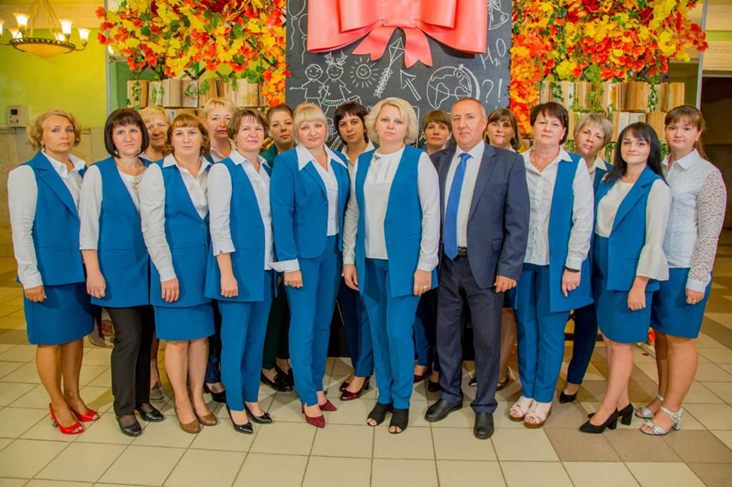 Внедрение и реализация Целевой модели  наставничества в форме менторстваТема: «Совершенствование образовательной деятельности для устойчивого повышения образовательных результатов  обучающихся».                                                                                    (5-11 классы)
Цель:полное раскрытие потенциала  наставляемых, необходимое для успешной личной и профессиональной самореализации в современных условиях.
Задачи  наставничества:1.  улучшение показателей организации, осуществляющей деятельность по образовательным  программам  ООО;2.  подготовка наставляемых к самостоятельной, осознанной и социально - продуктивной деятельности в современных  условиях;3.  раскрытие личностного, творческого, профессионального потенциала каждого наставляемого, поддержка формирования и реализации индивидуальной образовательной траектории;
4.  создание канала эффективного обмена личностным, жизненным и профессиональным опытом ОО;5.  формирование открытого и эффективного сообщества вокруг образовательной организации, способного на комплексную поддержку ее деятельности, основанной на доверительных и партнерских отношениях.
Этапы программы           1.  Подготовка условий для запуска программы. 2.  Формирование базы            (наставников и наставляемых).3.  Формирование наставнических команд или групп.4.  Организация работы наставнических команд или групп.5.  реализация программы.6.  Завершение программы наставничества.
Ожидаемые результаты наставничестваизмеримое улучшение показателей обучающихся в образовательной сфере;улучшение психологического климата в образовательной организации как среди обучающихся, так и внутри педагогического коллектива; измеримое улучшение личных показателей эффективности педагогов, связанных с развитием гибких навыков и метакомпетенций;улучшение деятельности образовательной организации по достижению качества образовательных результатов и качества образовательной деятельности.
Реализация программы
Инструктивное совещание                                                                                                                                1.Нормативно-правовая база                                                                                                           образовательных организаций .  1.1.  Приказ об утверждении положения о системе наставничества педагогических работников ОО .1.2.  Положение о системе наставничества педагогических работников образовательных организаций Брянской области.1.3.  Приказ №349/1 от 06.12.2022  о назначении  ответственных за внедрение и реализацию Целевой  модели  наставничества в форме менторства  в МБОУ-Займищенской СОШ.                                               1.4.  Приказ о  формировании команды (рабочей группы) по сопровождению внедрения и реализации Целевой модели наставничества в форме  менторства.1.5.  Разработка и утверждение   дорожной карты (Приказ №362 от 23.12.2022)  внедрения и реализации  Целевой модели наставничества в форме  менторства. 			1.6.  Подготовка пилотной площадки 			(общеобразовательной организации) по 			внедрению и реализации  Целевой модели 			наставничества в форме  менторства.
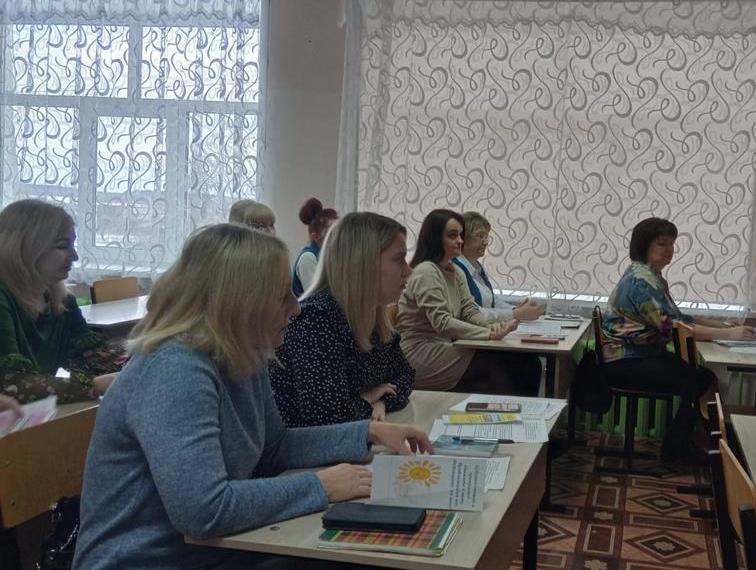 Психолого-педагогический семинар                                (теоретическая часть)Тема: «Качество образования и возможности его повышения в условиях общеобразовательного учреждения».1.Цифровая образовательная среда как условие качественного образования в современной школе»                                                                                                                                         2.Создание условий для успешности обучающихся через реализацию системно - деятельностного и    практико-ориентированного подходов в обучении.
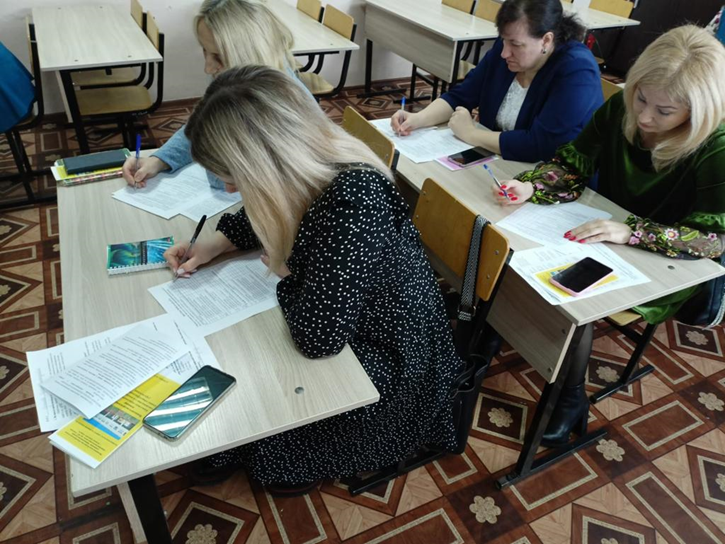 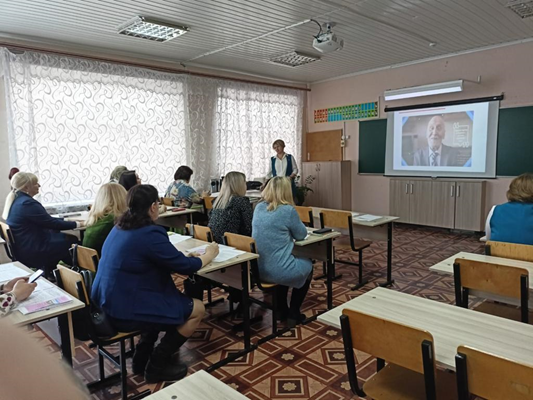 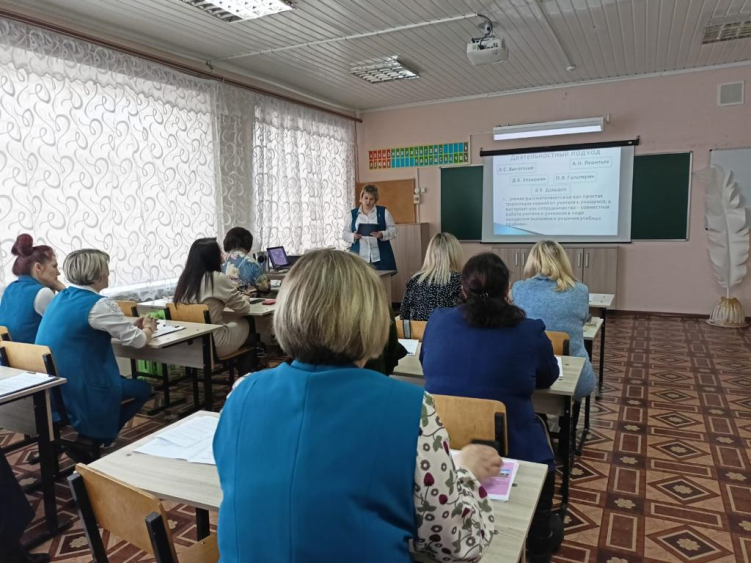 Психолого-педагогический семинар                                                      (практическая часть)Химия 10 класс                                                                                                                                   Учитель химии  Лашко М.П. первая категория .                                                                                Тема: «Карбоновые кислоты»
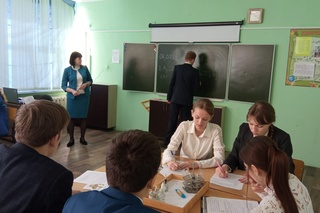 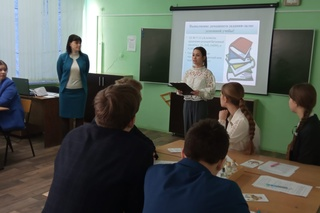 Психолого-педагогический семинар                                                      (практическая часть)Русский язык 7а класс                                                                                                                                Учитель русского языка и литературы первая категория                                                              Тема: « Запятая между простыми предложениями в союзном сложном предложении »
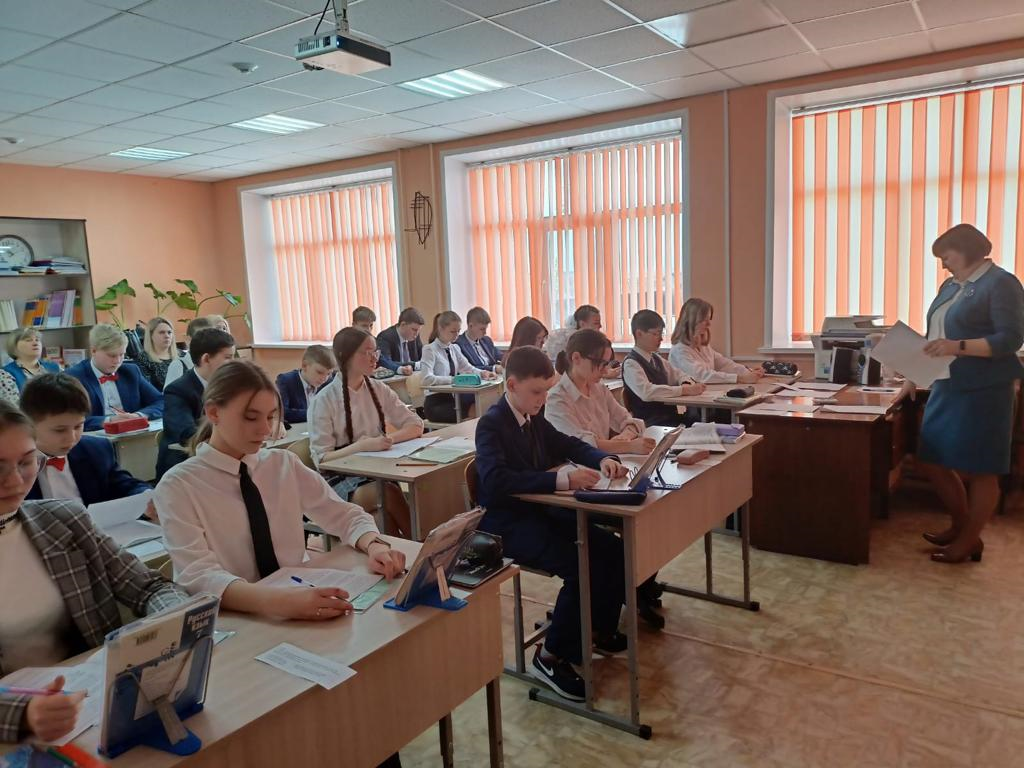 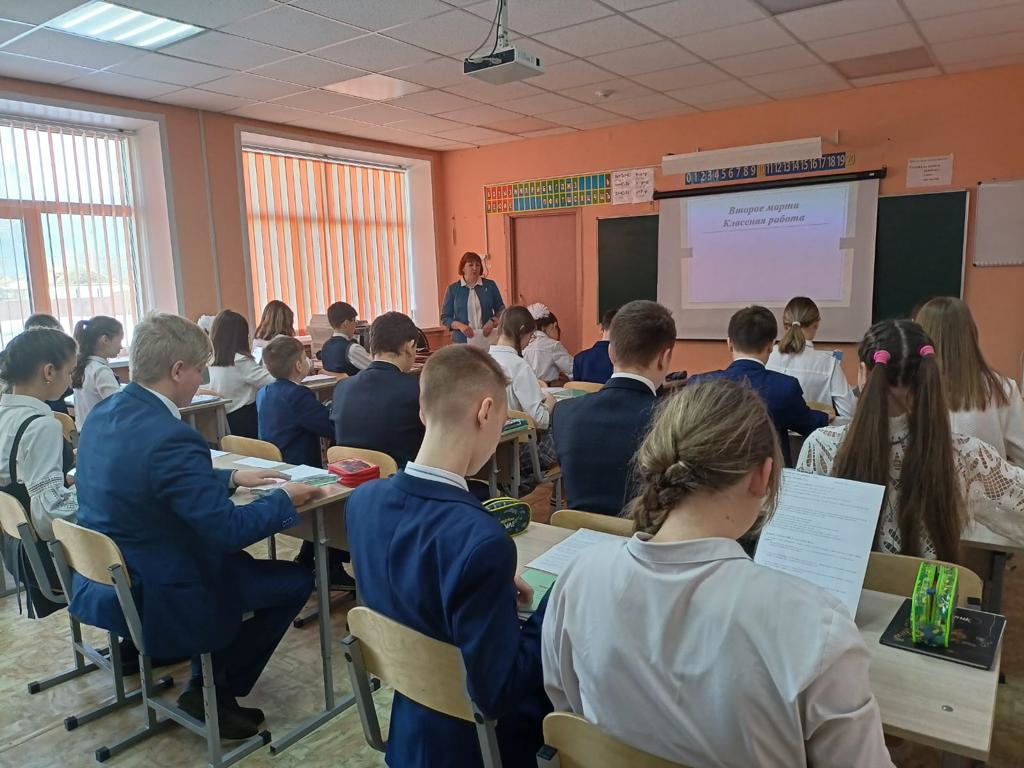 Психолого-педагогический семинар                                                      (практическая часть)Информатика 9а класс                                                                                                                                    Учитель физики и информатики Лисовский К.Н. высшая категория.                                                  Тема: «Сортировка и фильтрация данных».
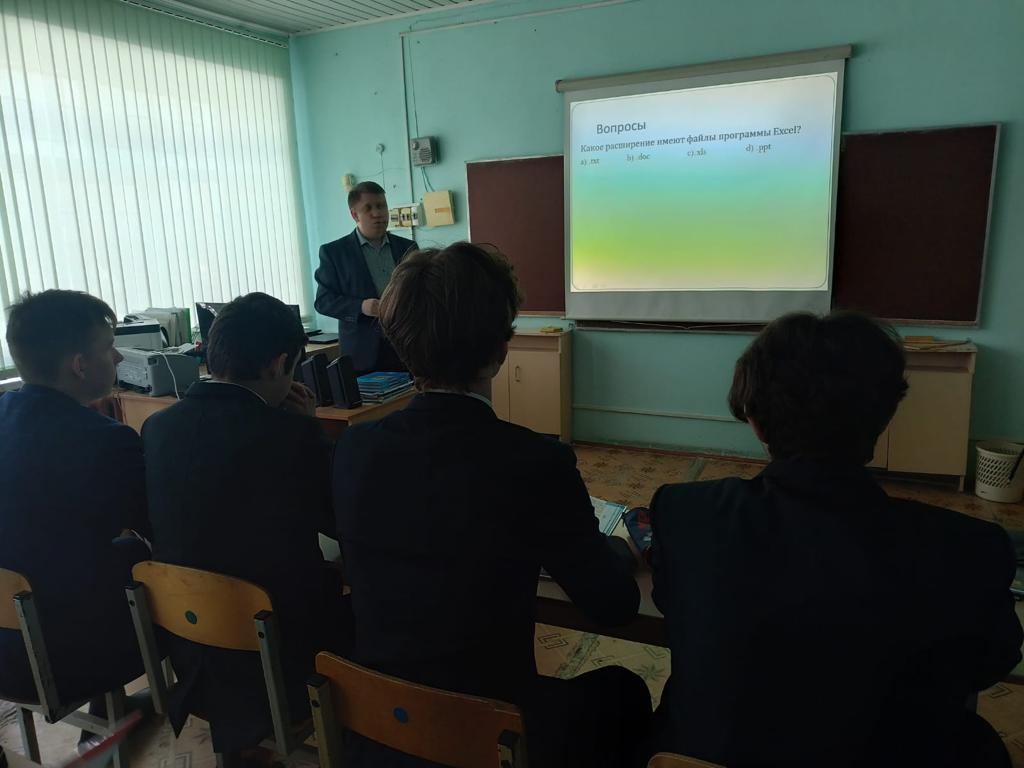 Психолого-педагогический семинар                                                      (практическая часть)Мастер-класс Учитель биологии первой категории                                                                       Тема: «Цифровые компетенции педагога»
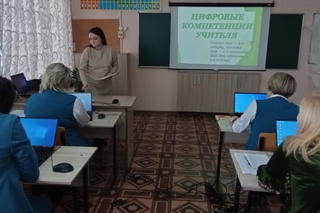 Психолого-педагогический семинар                                                      (практическая часть)Мастер-класс Учитель технологии высшей категории Дадыко О.В.                                           Тема: Практико-ориентированный подход в работе с одаренными детьми по  предмету «технология» .
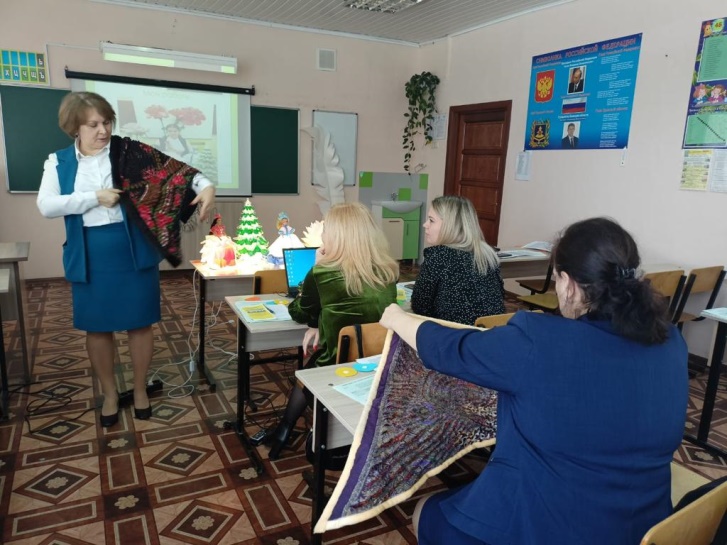 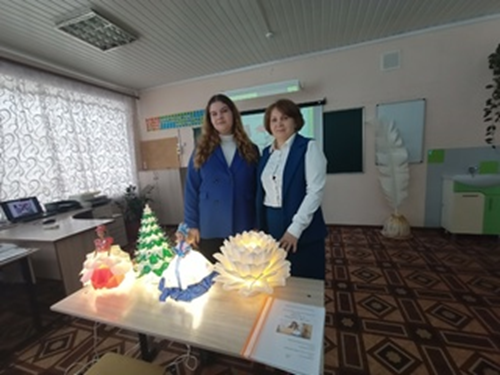 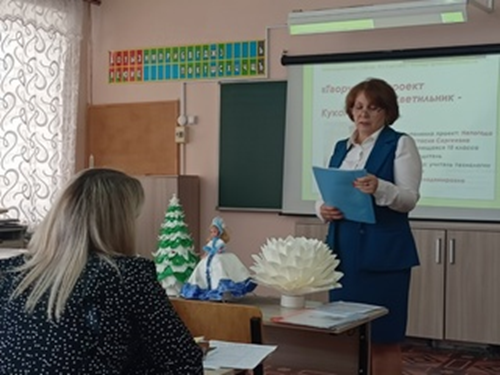 Подведение итогов Психолого-педагогического семинара
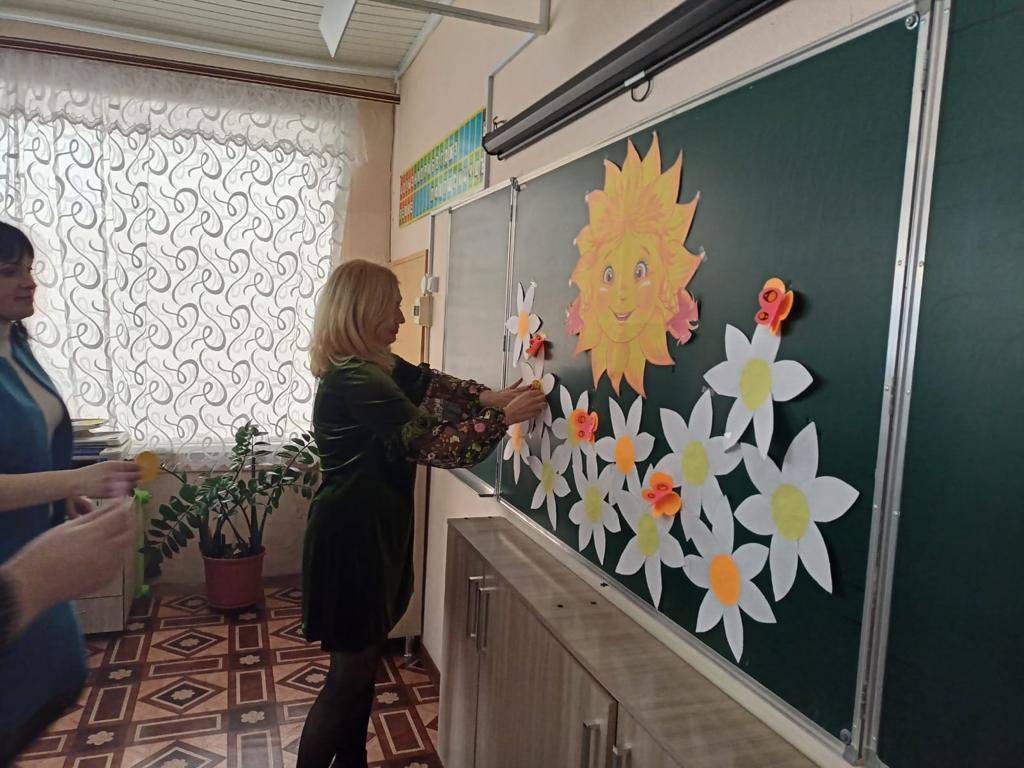 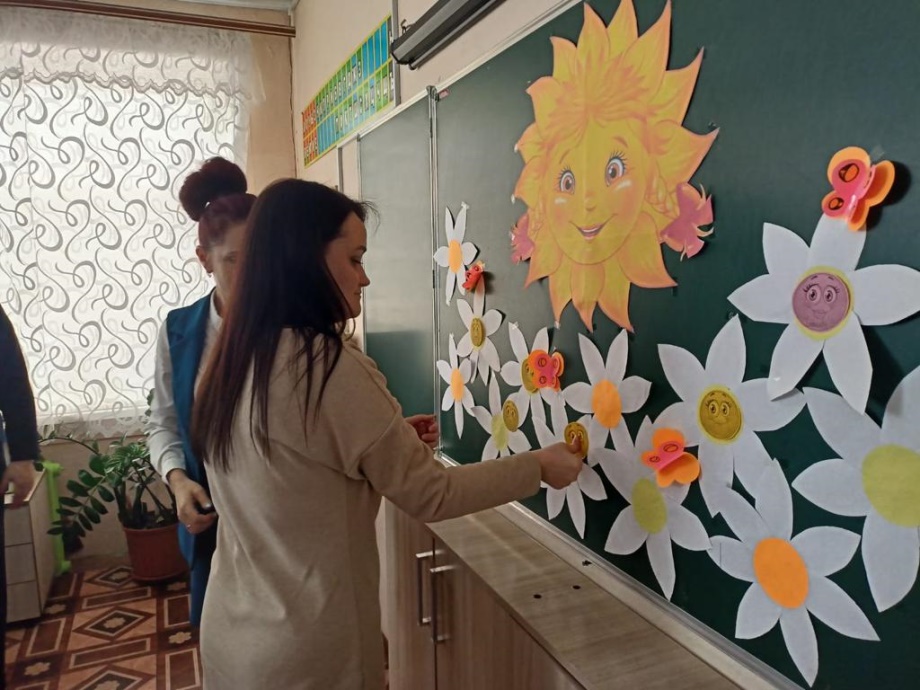 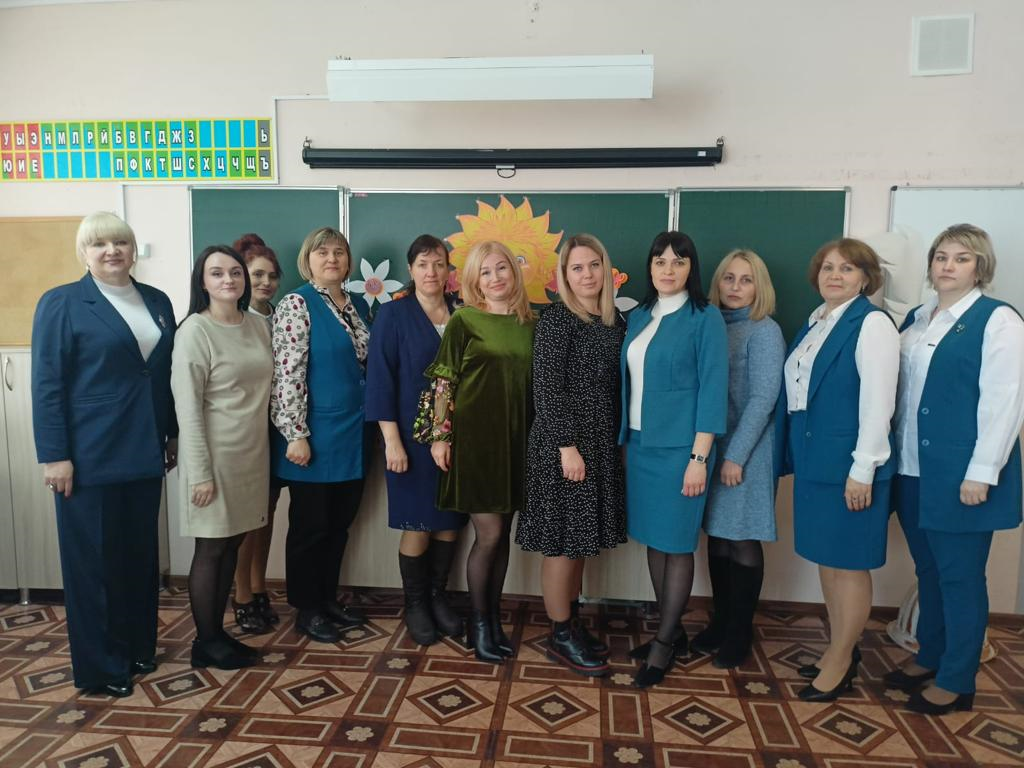 Муниципальное бюджетное общеобразовательное учреждение – Ардонская средняя общеобразовательная школа им. М.Н. Плоткина г. Клинцы Брянской области
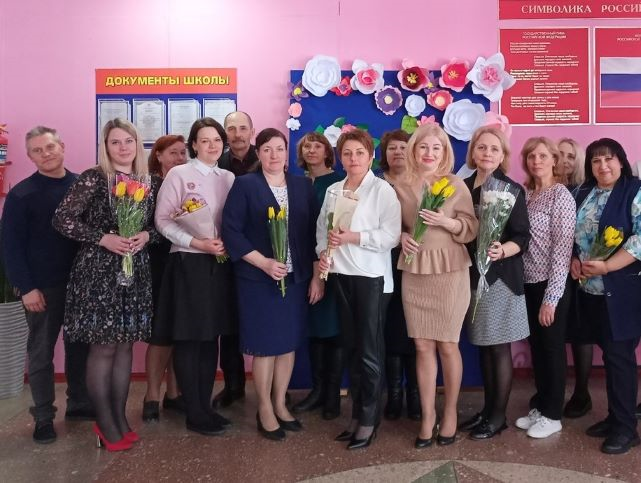 Внедрение и реализация Целевой модели  наставничества в форме менторства
1. Инструктивные совещания  с коллективом МБОУ-Ардонской СОШ
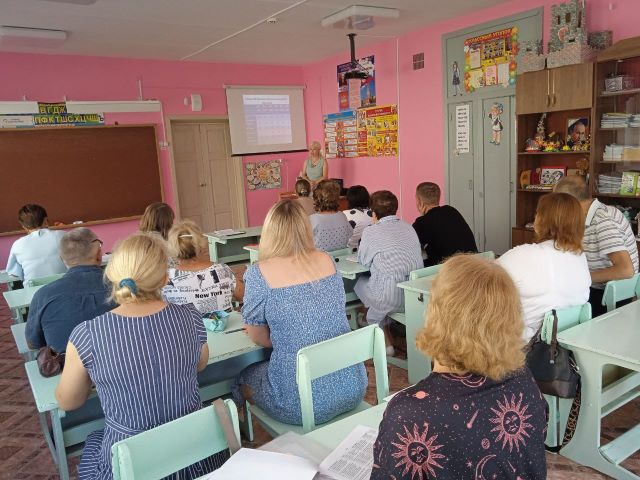 Модели сопровождения педагогов: опыт и перспективы(виртуальное наставничество)
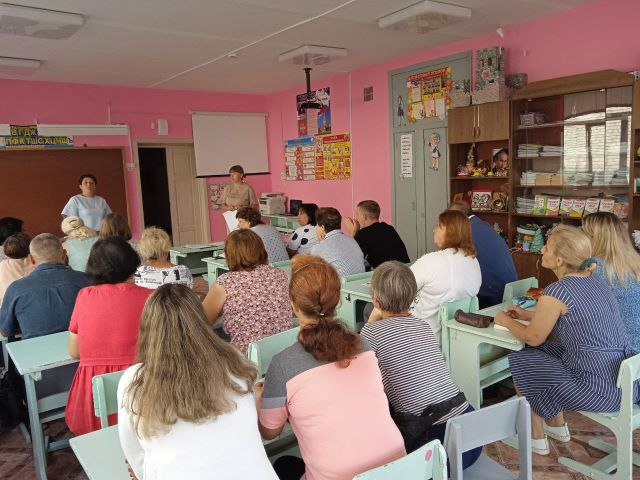 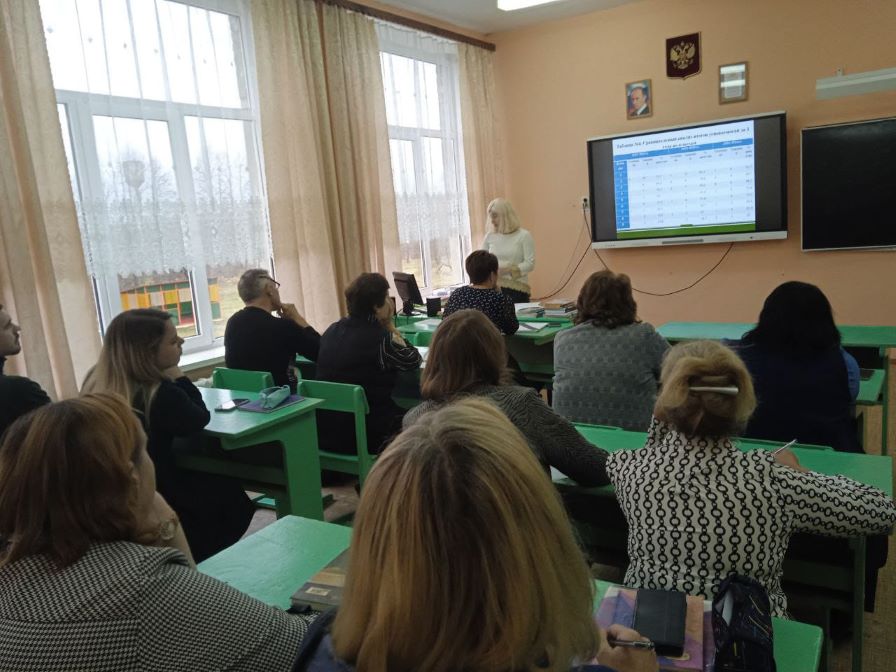 2.  Лучшие практики наставничества в различных сферах деятельности
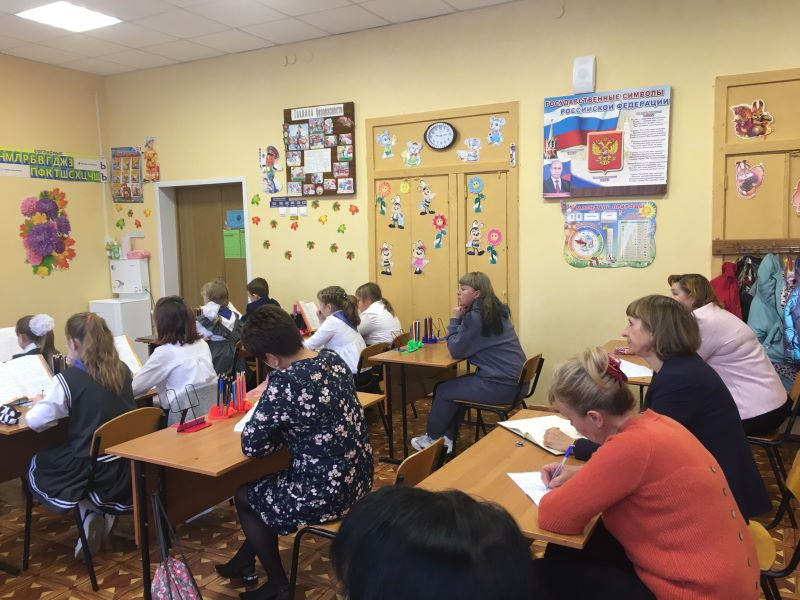 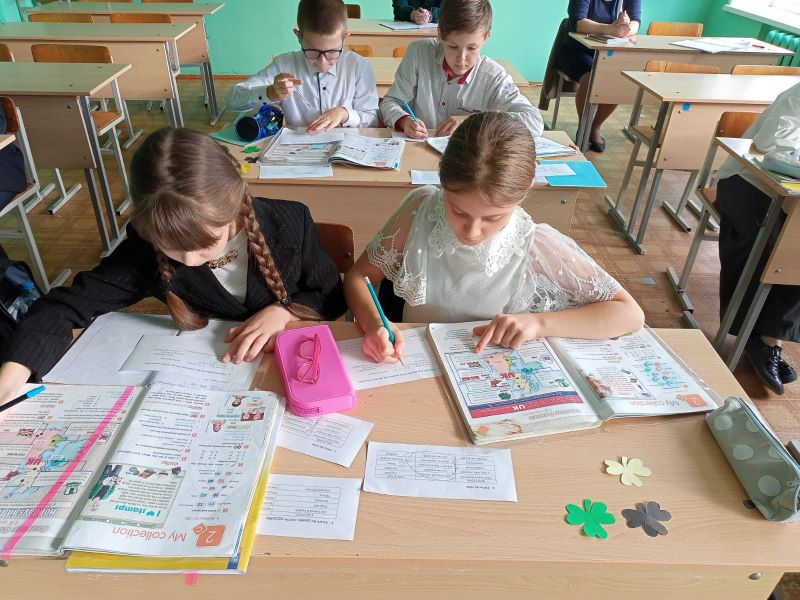 Психолого-педагогический семинар                                (теоретическая часть)
Реализация программы
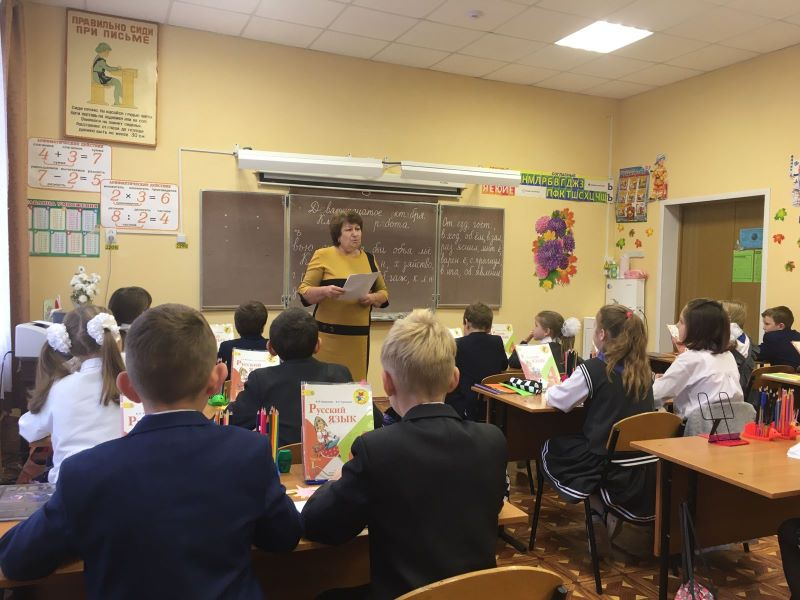 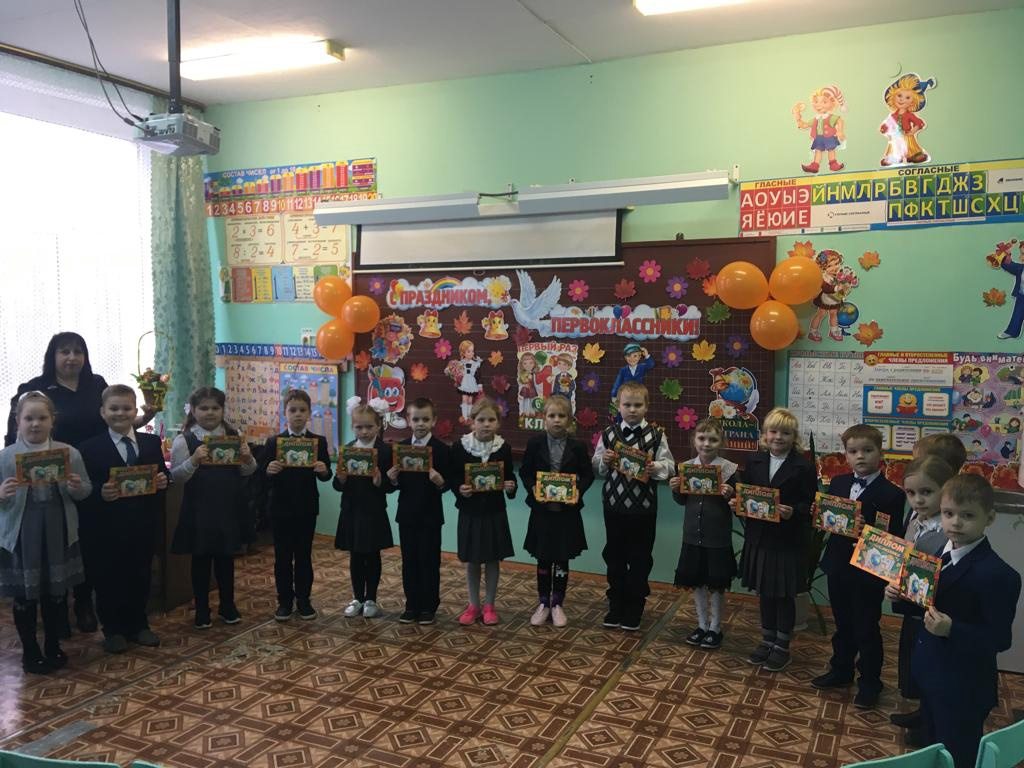 3. Область применения: проектная деятельность, классные часы, внеурочная работа, мероприятия школьного сообщества, экскурсии в место обучения наставника, присутствие на занятиях (определение образовательной траектории).
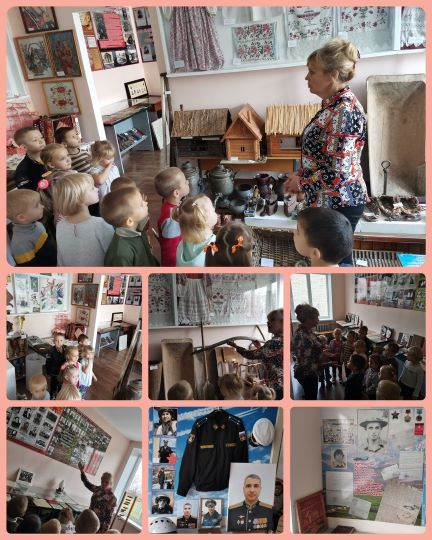 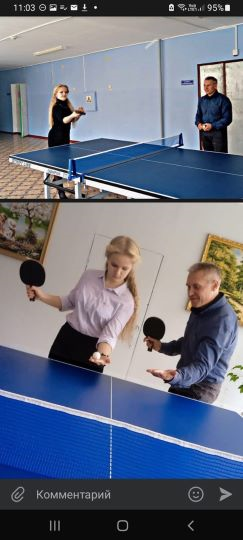 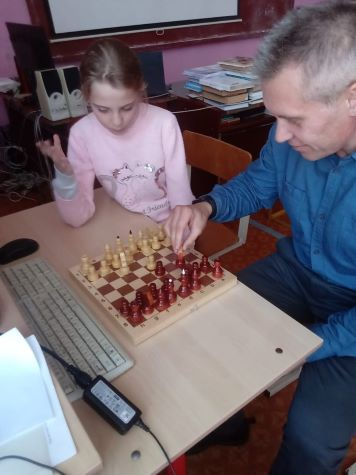 Психолого-педагогический семинар                                (теоретическая часть)
Реализация программы
Сравнительный анализ итогов успеваемости за последние 5 лет
4.Подведение итогов: 
проведение итоговой конференции в организации; 
презентация методической базы наставников организации; 
- поощрение лучших наставников школы на уровне организации.
СПАСИБО ЗА ВНИМАНИЕ